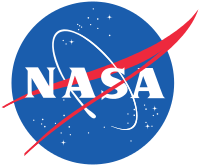 Ecological and Climate Data from ORNL DAAC
Alison Boyer, ORNL DAAC
Michele Thornton, ORNL DAAC

Ecological Society of America Meeting, Portland, OR
August 10, 2017
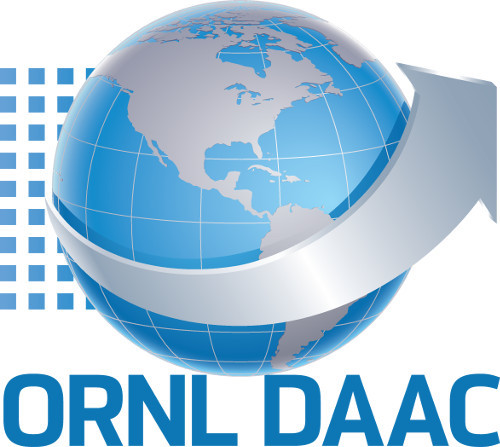 About ORNL DAAC
The Oak Ridge National Laboratory Distributed Active Archive Center (ORNL DAAC) archives data produced by NASA’s Terrestrial Ecology Program in support of NASA’s Carbon Cycle and Ecosystems Focus Area.
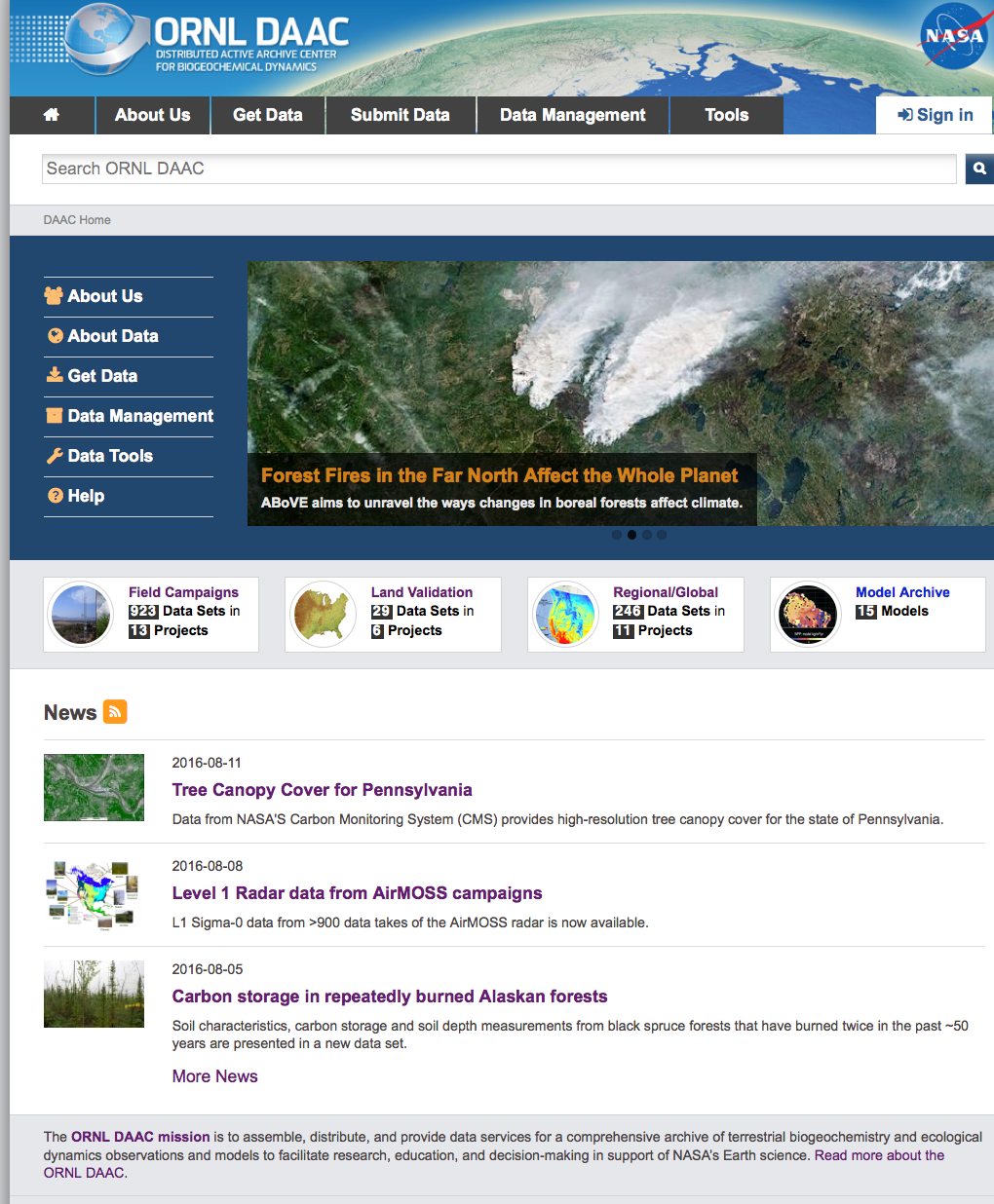 http://daac.ornl.gov
2
[Speaker Notes: What does the DAAC provide: access, services,]
ORNL DAAC field campaign data
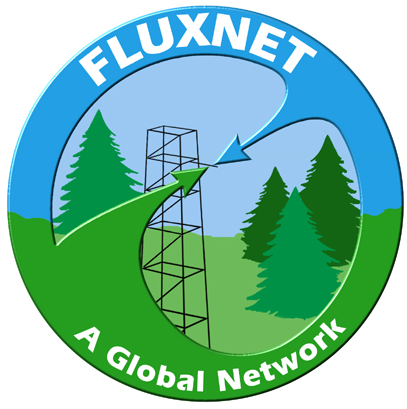 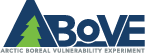 30+ Projects  
1,300+ Investigators
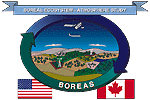 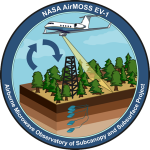 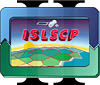 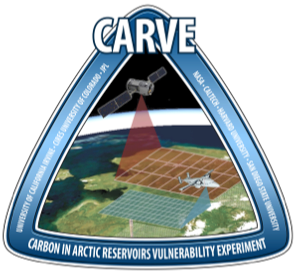 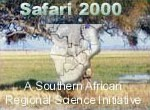 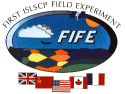 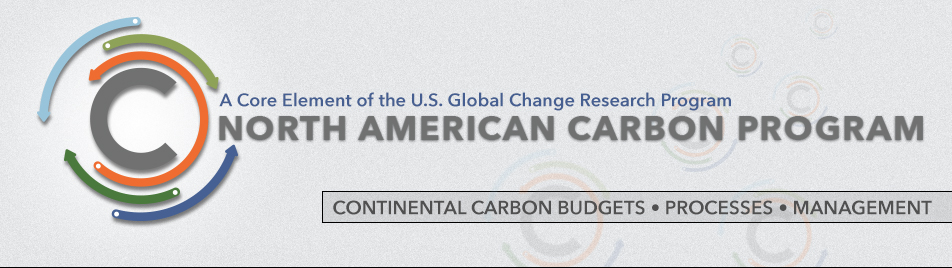 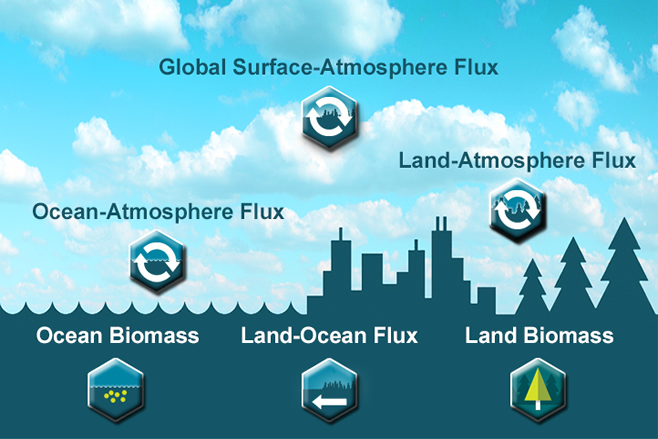 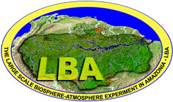 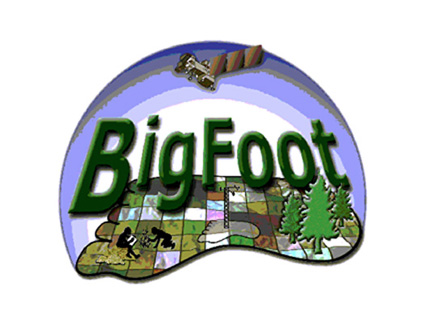 Case study: Mountain pine beetle epidemic
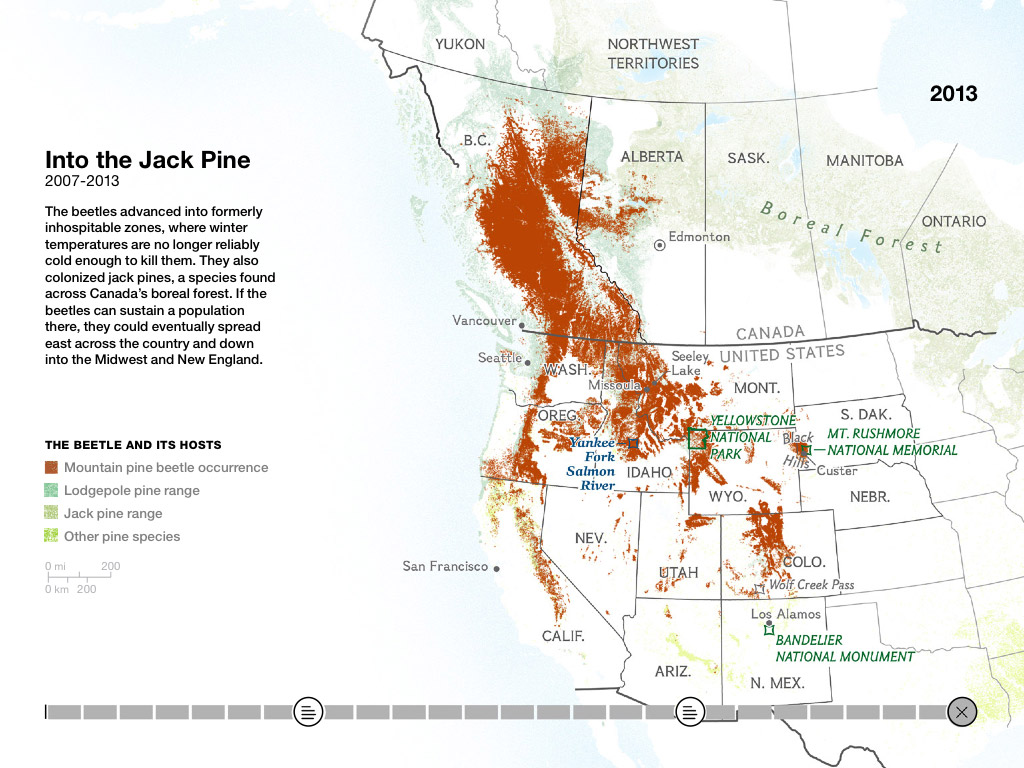 http://ngm.nationalgeographic.com/2015/04/pine-beetles/epidemic-map
[Speaker Notes: 1990 – 2013 beetle spread. Historically the mountain pine beetle’s primary host has been the lodgepole pine. In the north, where lodgepoles dominate the landscape, cold temperatures helped keep beetle populations in check; down south the insects had far fewer trees to infest. With forests increasingly warmed by climate change, the beetles are thriving in once inhospitable areas, attacking species of pine they rarely touched before—and drastically altering the landscape.]
Case study: Mountain pine beetle epidemic
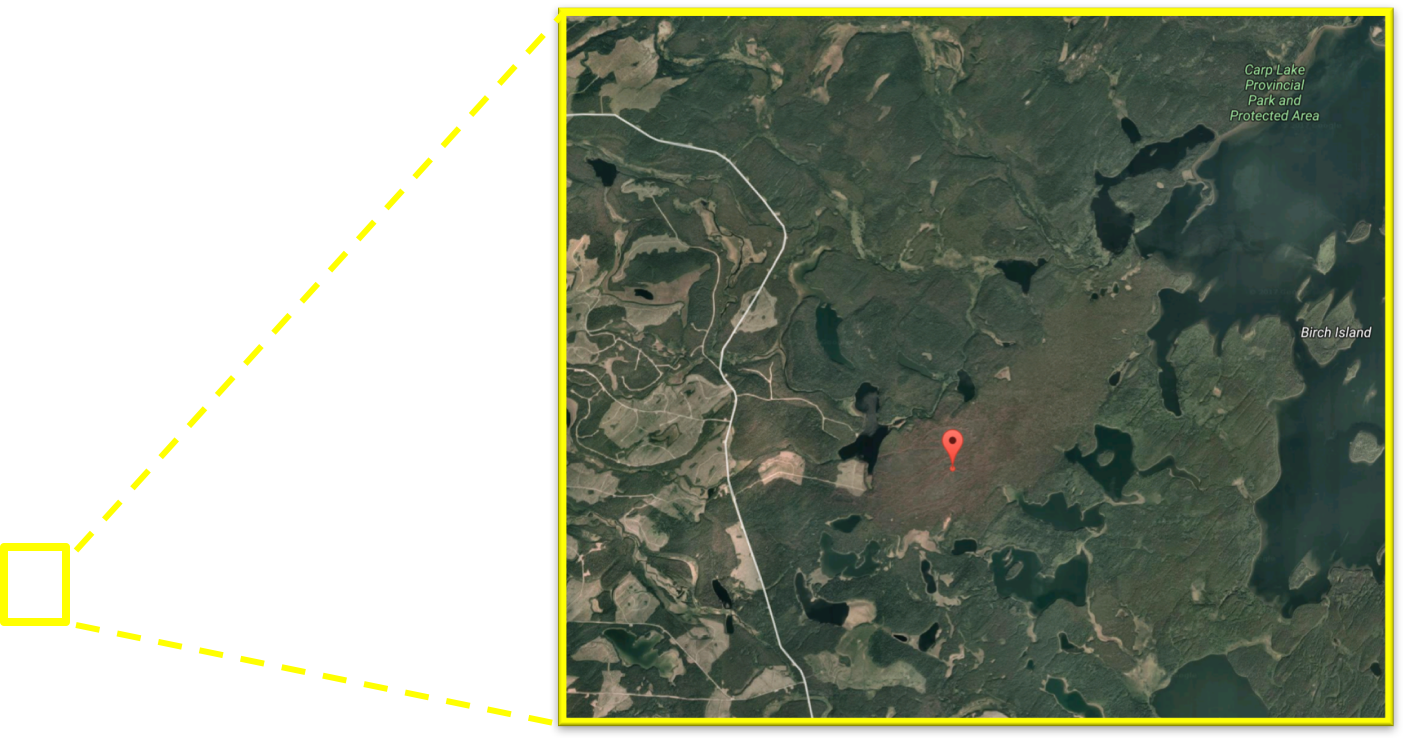 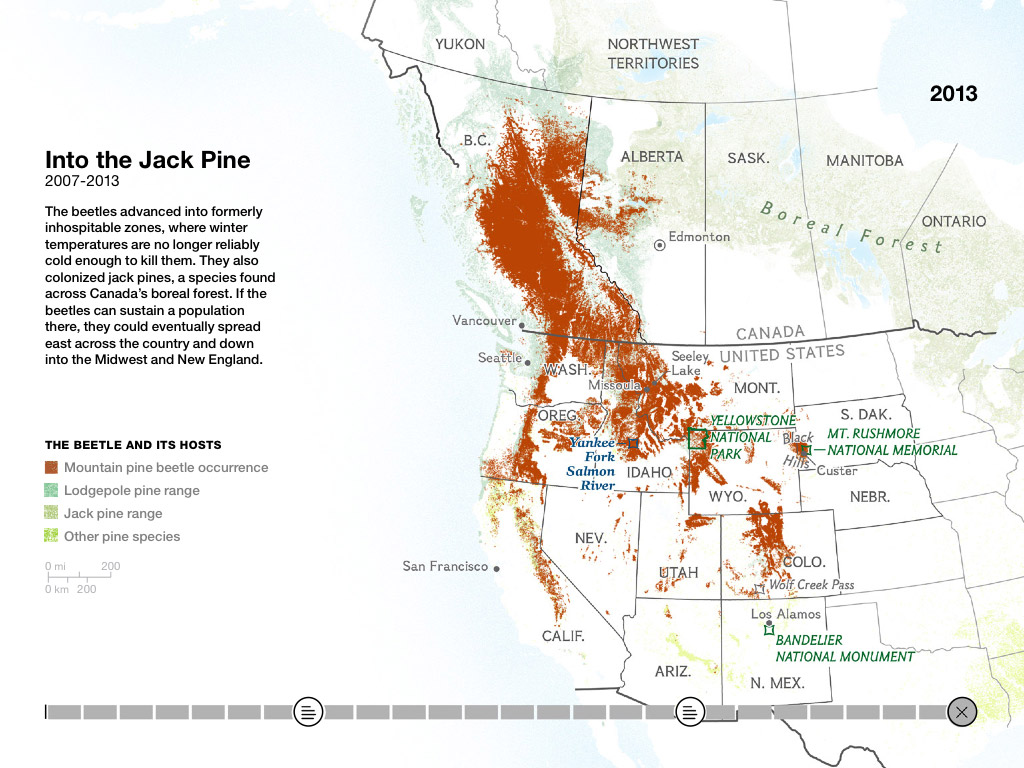 http://ngm.nationalgeographic.com/2015/04/pine-beetles/epidemic-map
[Speaker Notes: 1990 – 2013 beetle spread. Historically the mountain pine beetle’s primary host has been the lodgepole pine. In the north, where lodgepoles dominate the landscape, cold temperatures helped keep beetle populations in check; down south the insects had far fewer trees to infest. With forests increasingly warmed by climate change, the beetles are thriving in once inhospitable areas, attacking species of pine they rarely touched before—and drastically altering the landscape.]
Case study: Mountain pine beetle epidemic
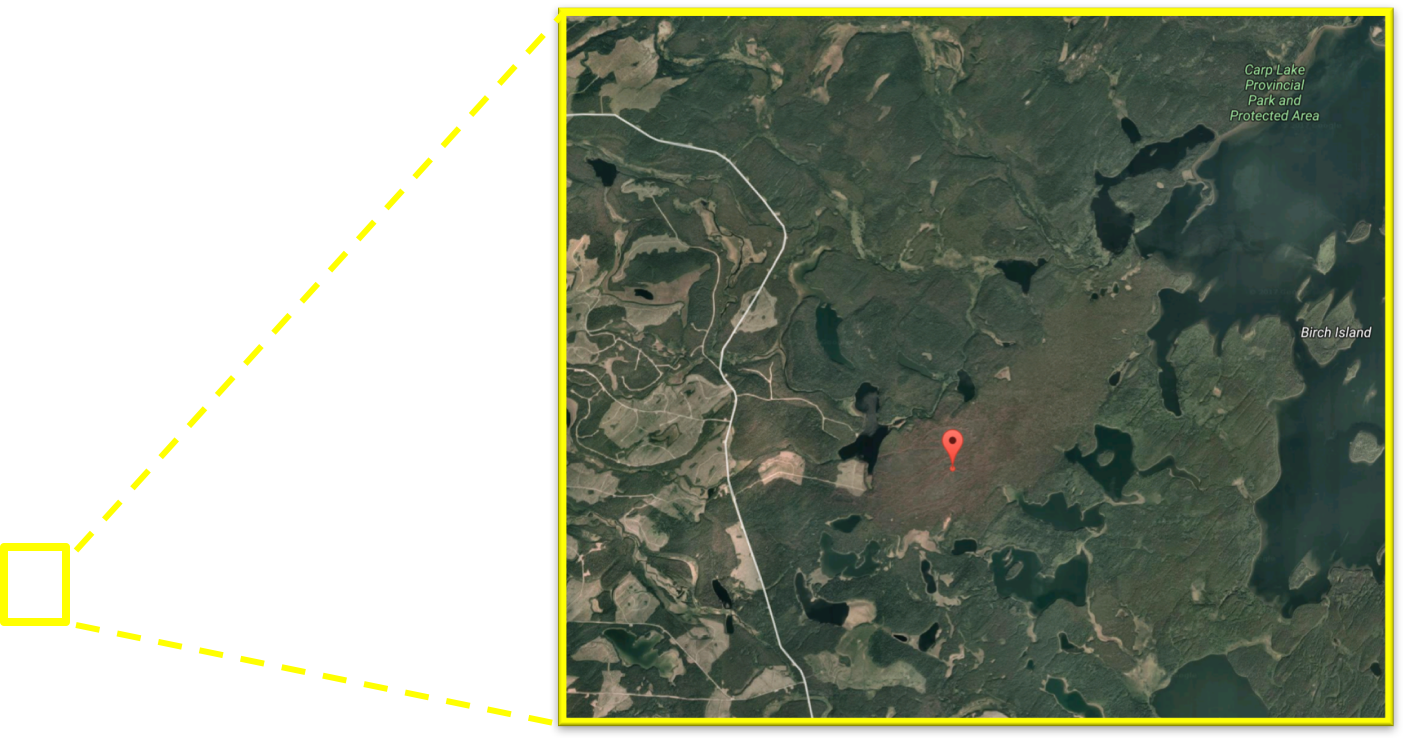 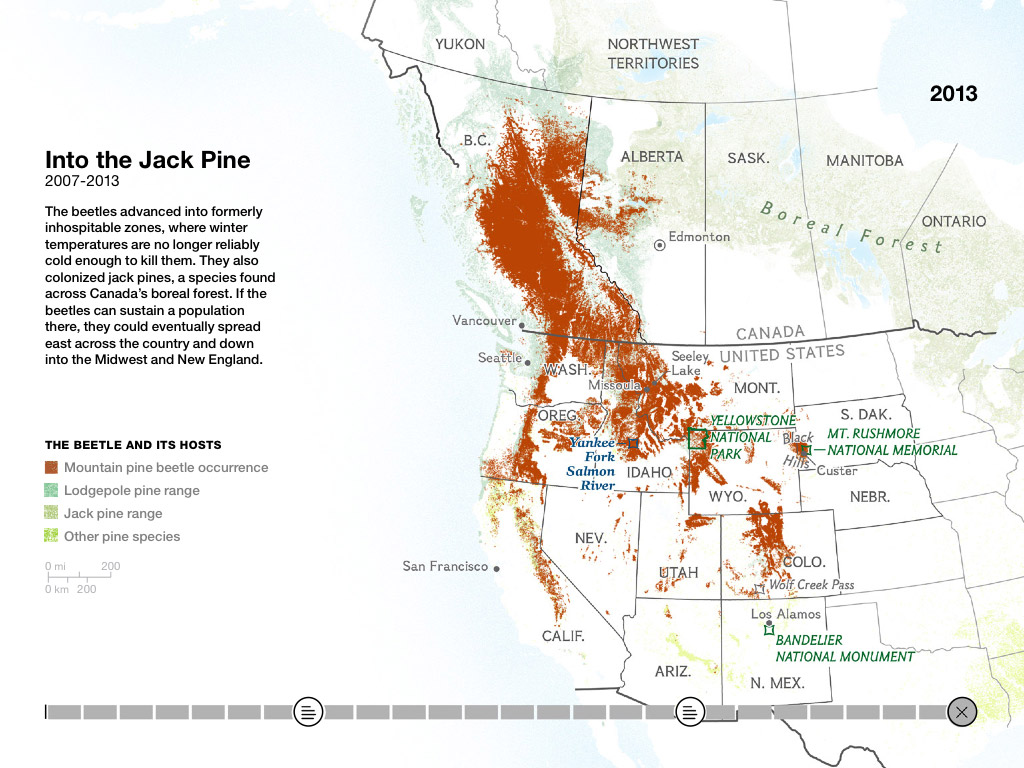 http://ngm.nationalgeographic.com/2015/04/pine-beetles/epidemic-map
[Speaker Notes: 1990 – 2013 beetle spread. Historically the mountain pine beetle’s primary host has been the lodgepole pine. In the north, where lodgepoles dominate the landscape, cold temperatures helped keep beetle populations in check; down south the insects had far fewer trees to infest. With forests increasingly warmed by climate change, the beetles are thriving in once inhospitable areas, attacking species of pine they rarely touched before—and drastically altering the landscape.]
Case study: Mountain pine beetle epidemic
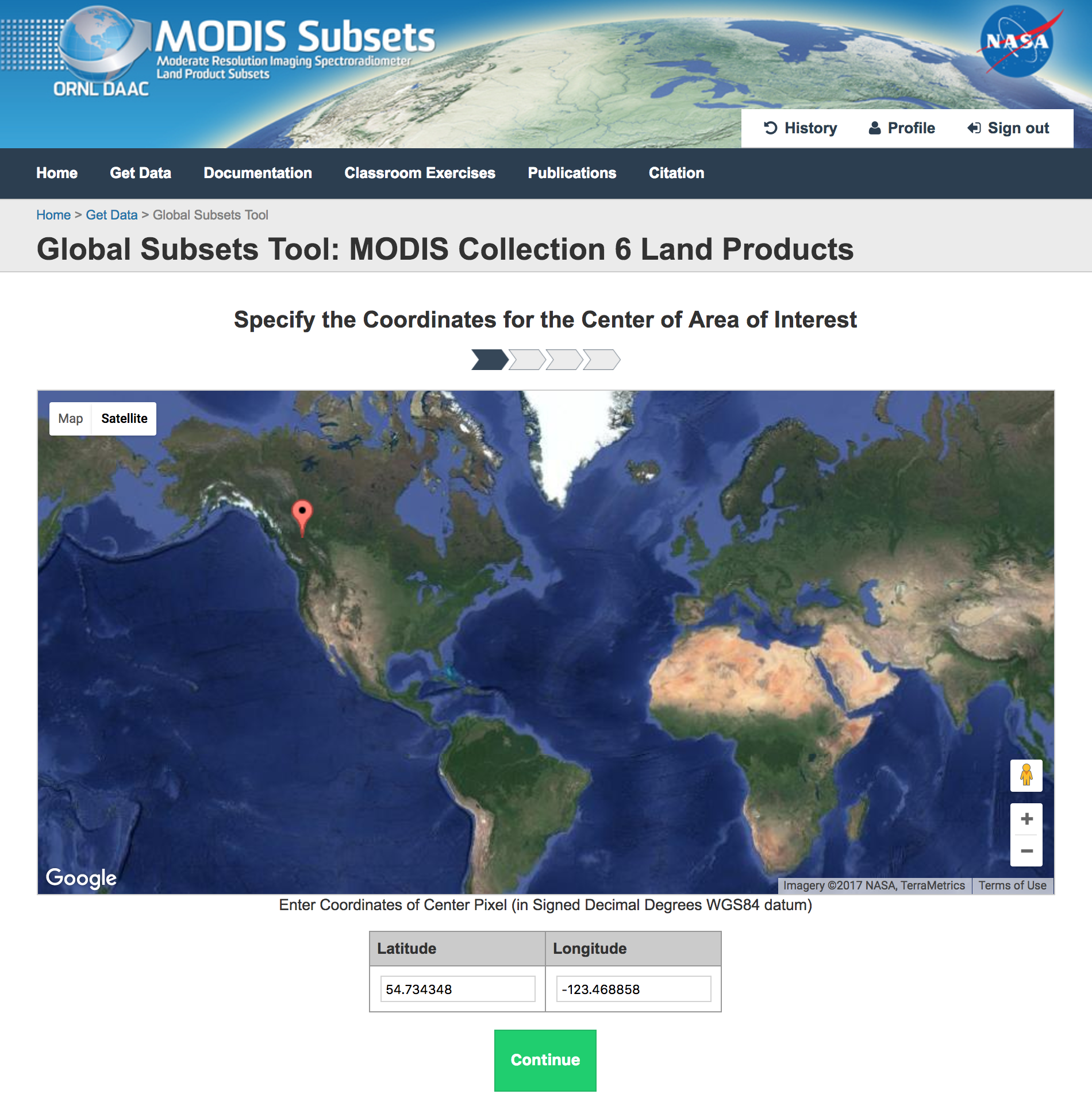 https://modis.ornl.gov/cgi-bin/MODIS/global/subset.pl
[Speaker Notes: 1990 – 2013 beetle spread. Historically the mountain pine beetle’s primary host has been the lodgepole pine. In the north, where lodgepoles dominate the landscape, cold temperatures helped keep beetle populations in check; down south the insects had far fewer trees to infest. With forests increasingly warmed by climate change, the beetles are thriving in once inhospitable areas, attacking species of pine they rarely touched before—and drastically altering the landscape.]
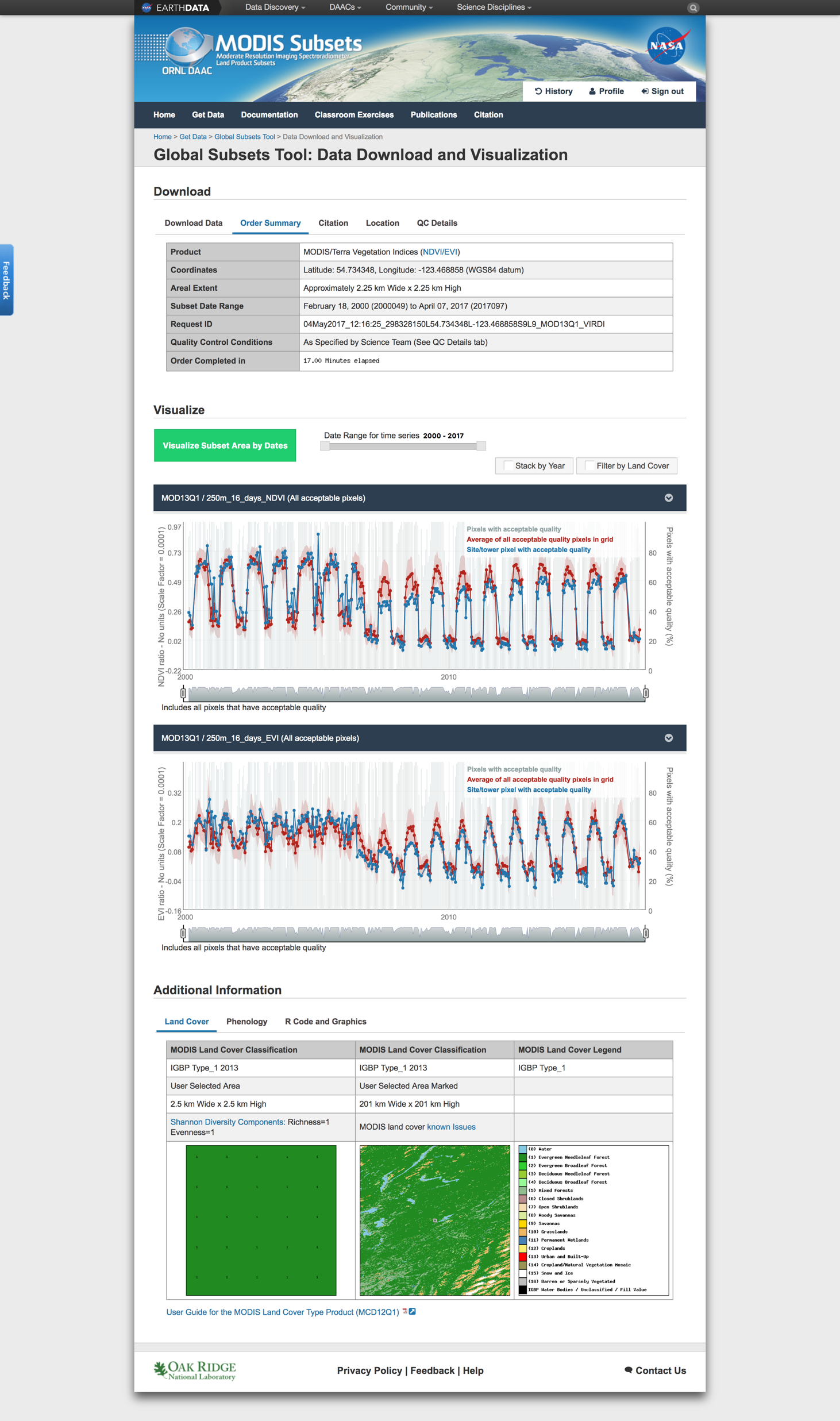 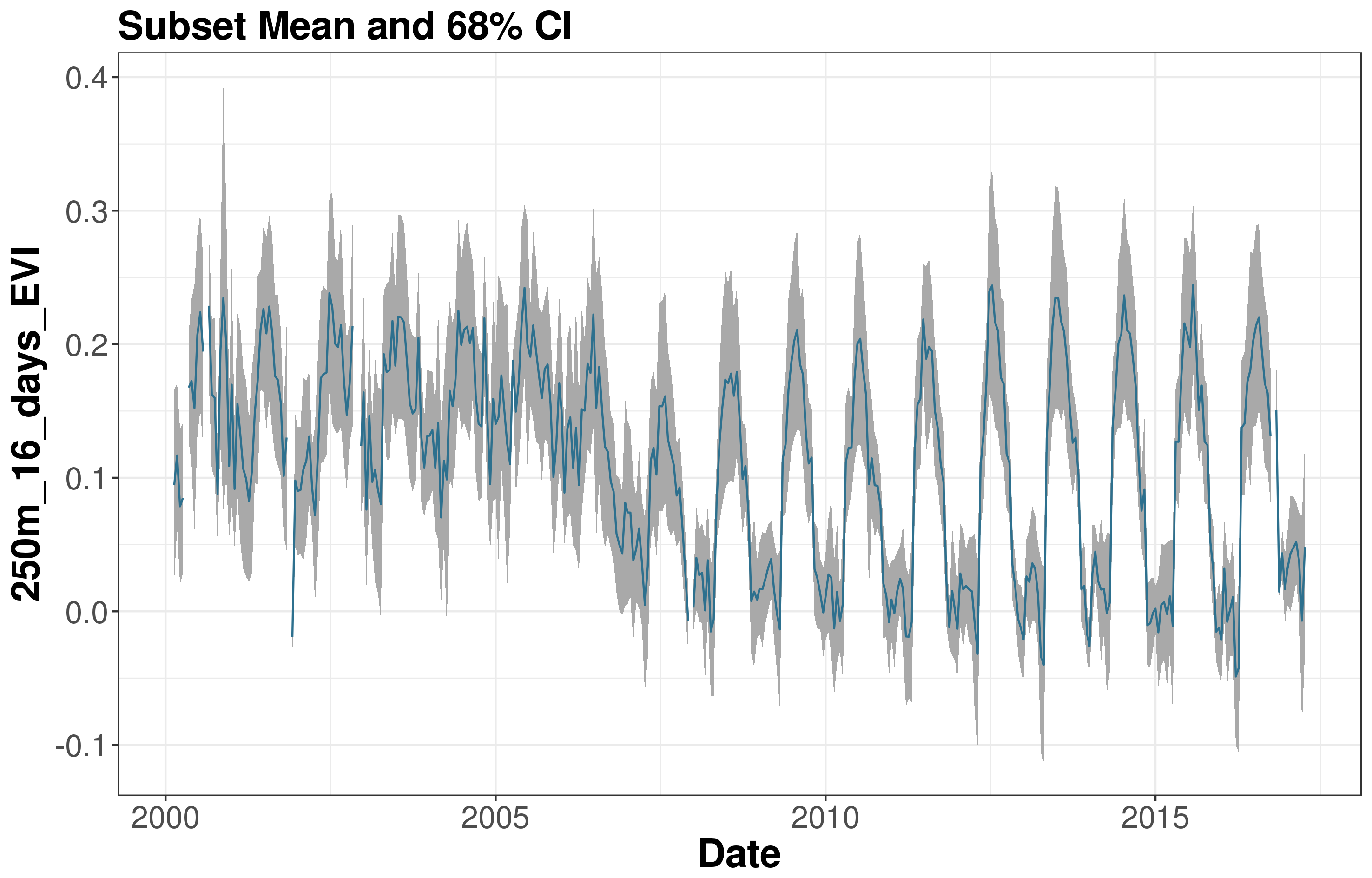 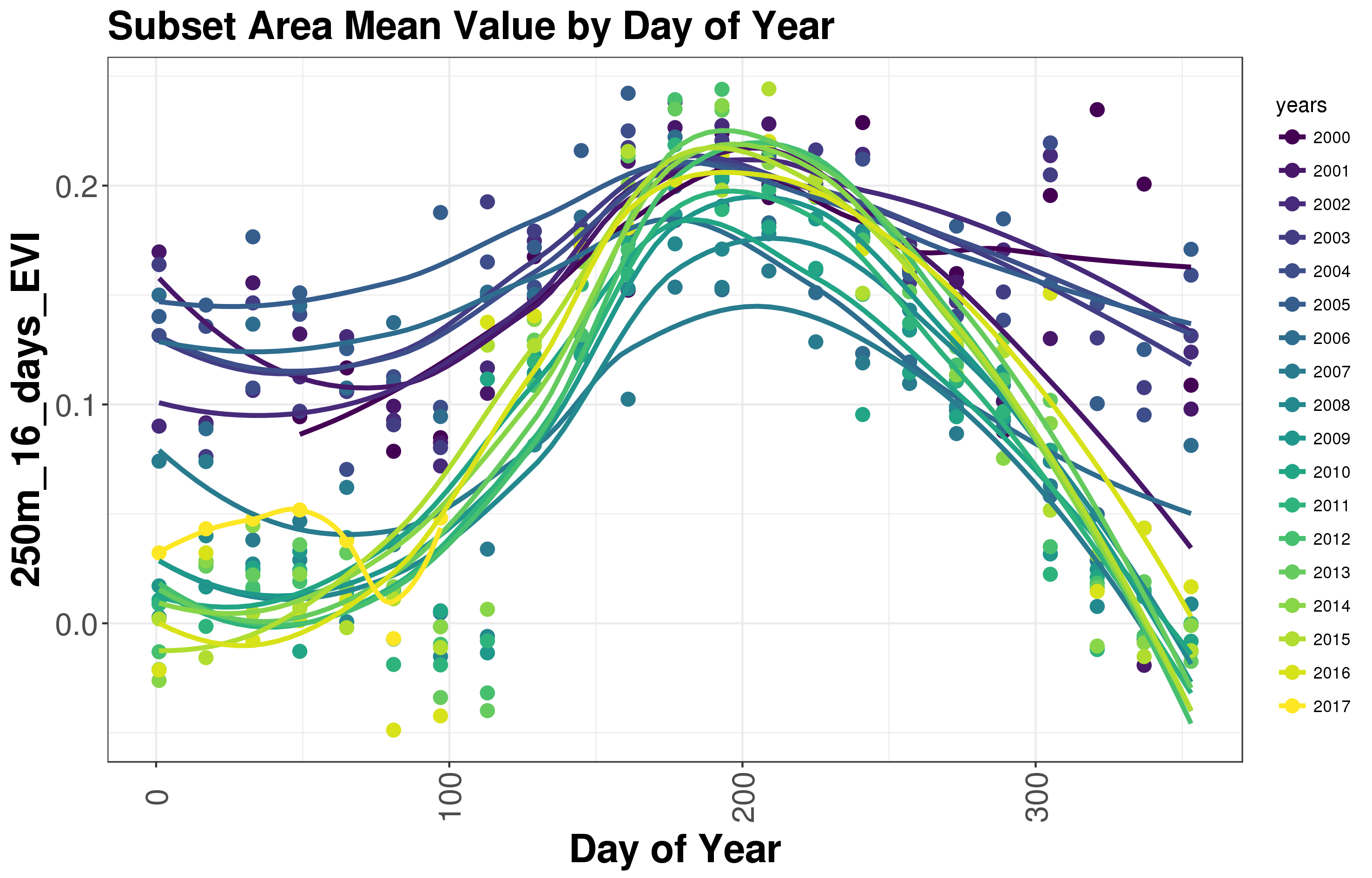 https://modis.ornl.gov/cgi-bin/MODIS/global/subset.pl
[Speaker Notes: This region was hit by beetles in 2006. The deciduous vegetation has recovered (see the strong annual cycle in EVI) but the pines are dead (no greenness in the winter). These summary stats and plots, and the R scripts to create them, are included in the subset delivery.]
ORNL DAAC Spatial Data Access Tool
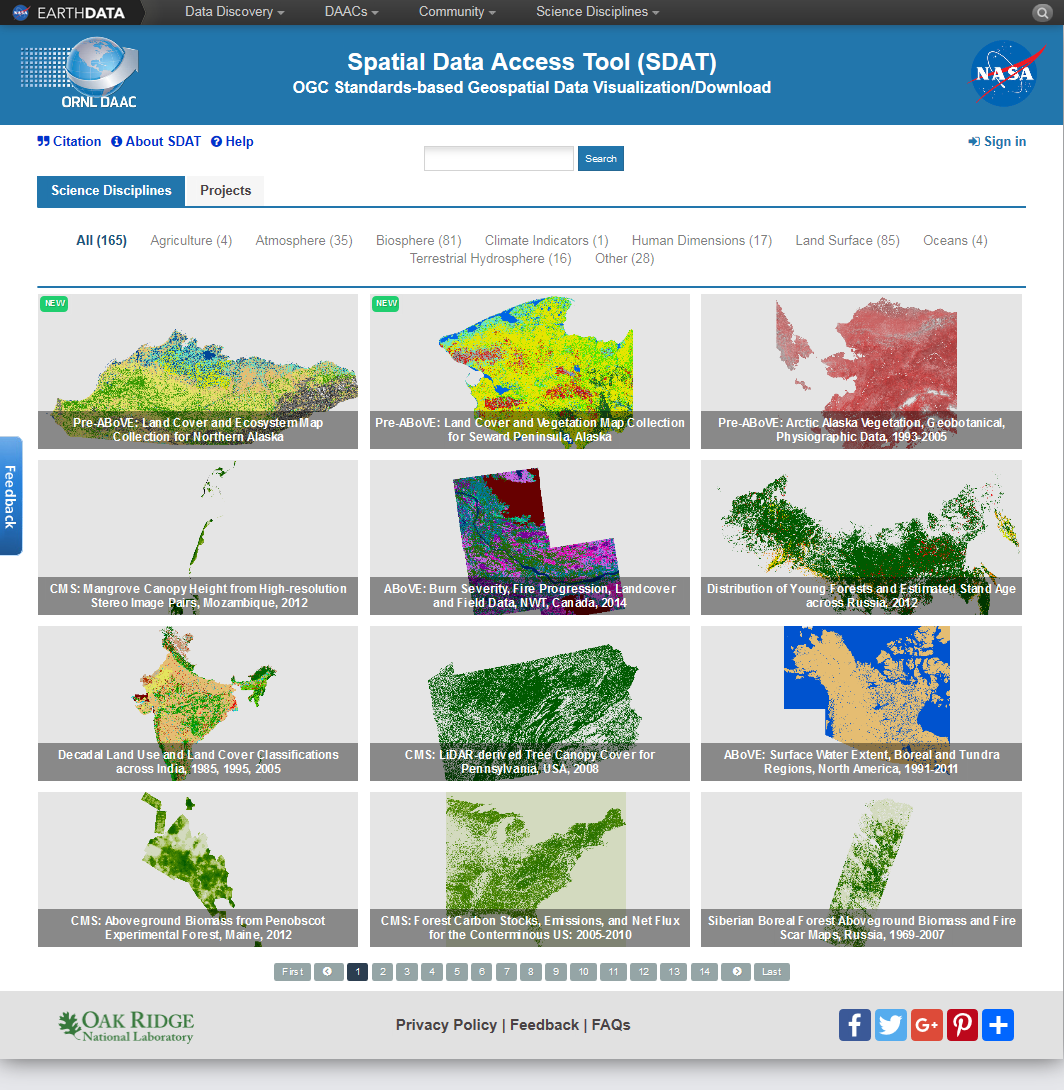 Browse and search over 160 datasets
Subset data by
spatial, temporal, or by band
Reproject
Reformat to/from
GeoTIFF, NetCDF, ASCII, KMZ
Spatial interpolation and resampling

https://webmap.ornl.gov/ogc
C-23 Sherpa
ORNL DAAC Spatial Data Access Tool
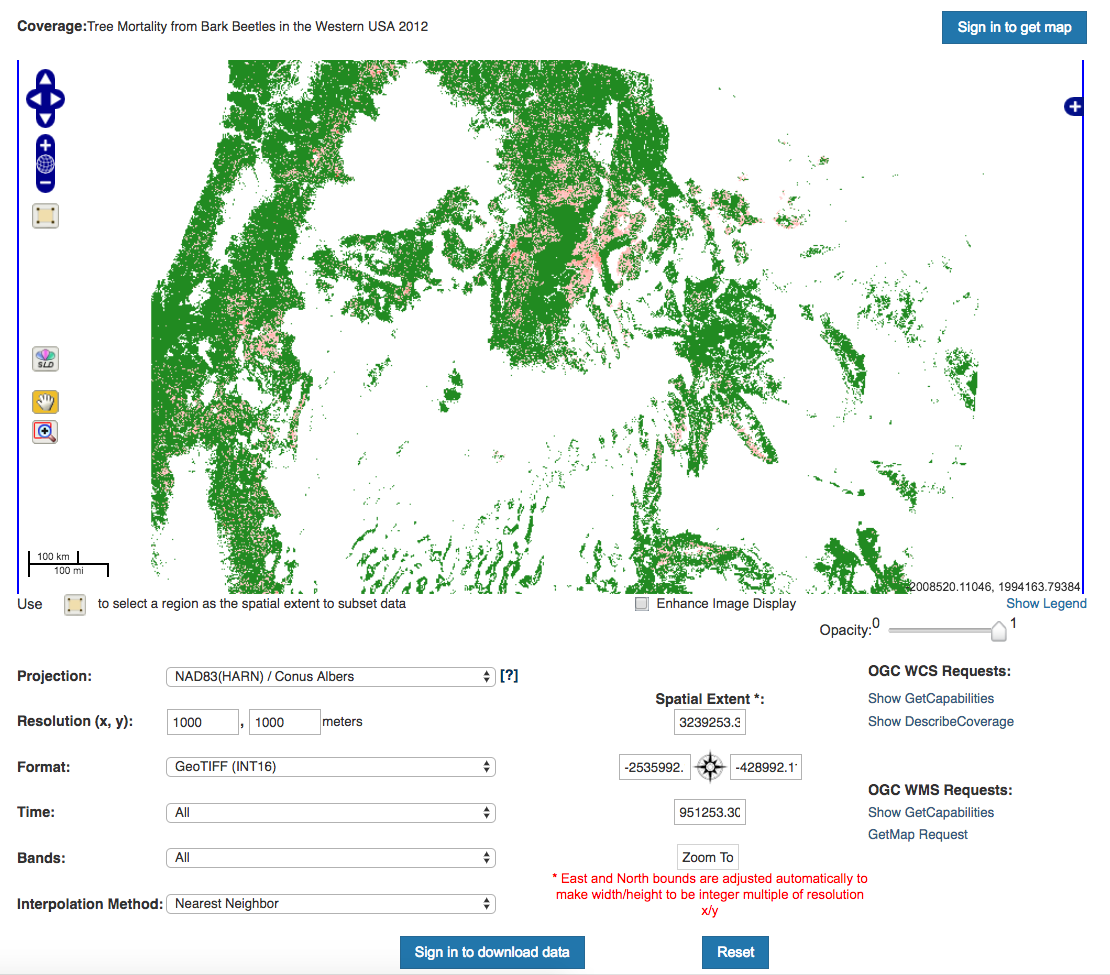 Browse and search over 160 datasets
Subset data by
spatial, temporal, or by band
Reproject
Reformat to/from
GeoTIFF, NetCDF, ASCII, KMZ
Spatial interpolation and resampling

https://webmap.ornl.gov/ogc
C-23 Sherpa
Tree Mortality from Fires and Bark Beetles at 1-km Resolution, Western USA, 2003-2012
https://doi.org/10.3334/ORNLDAAC/1512
[Speaker Notes: If you wanted estimates of the amount of stored carbon released by beetle-killed pines, see this DAAC data. You can even subset the gridded data to your local study area and save it as a KMZ.]
Daymet https://daymet.ornl.gov
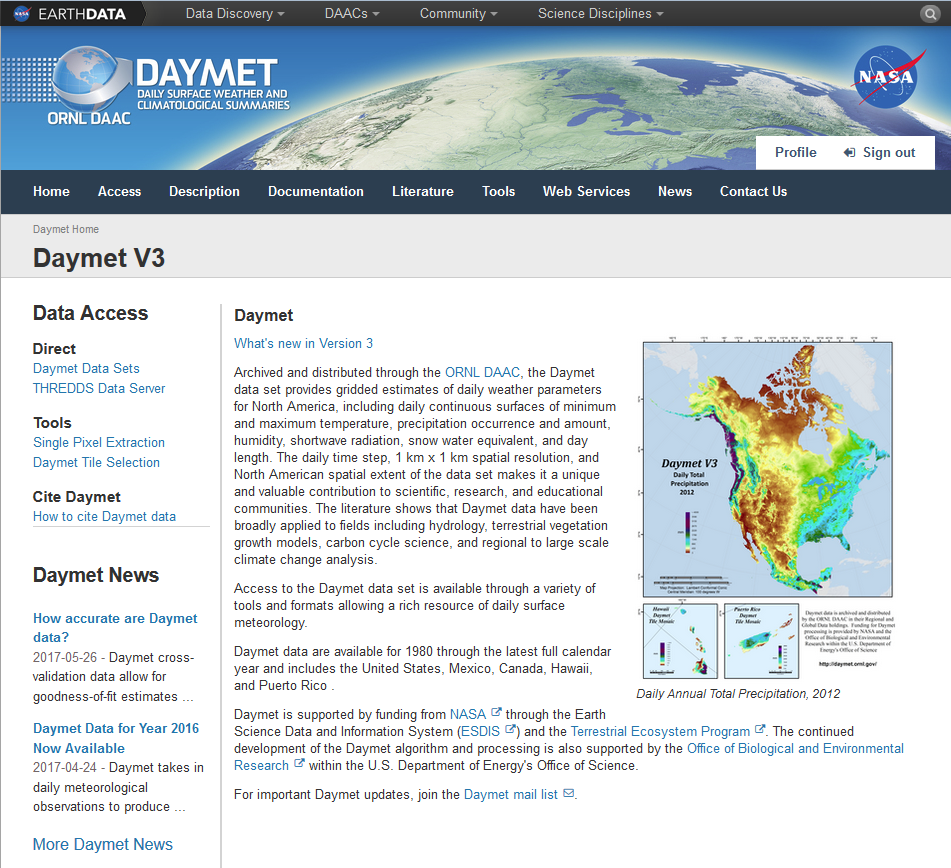 11
Daymet
Gridded weather parameters for North America
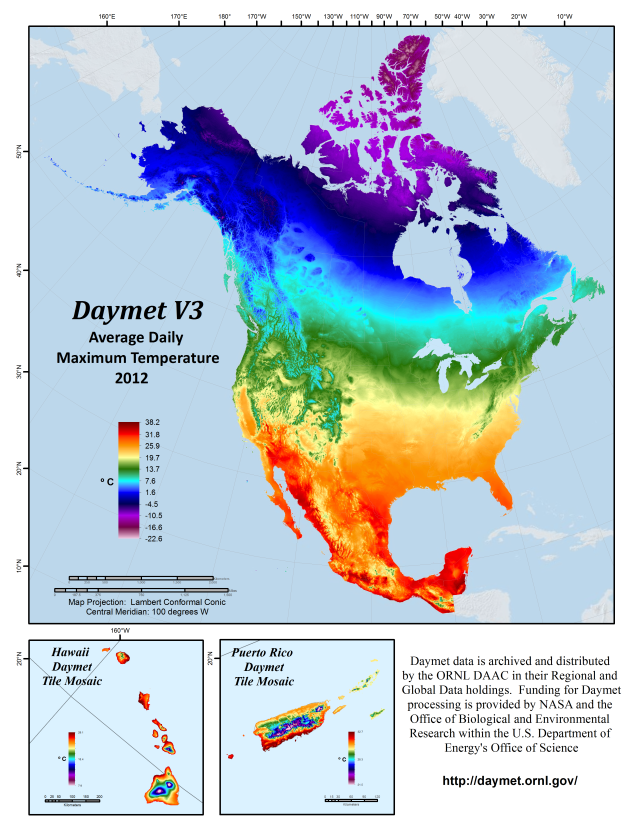 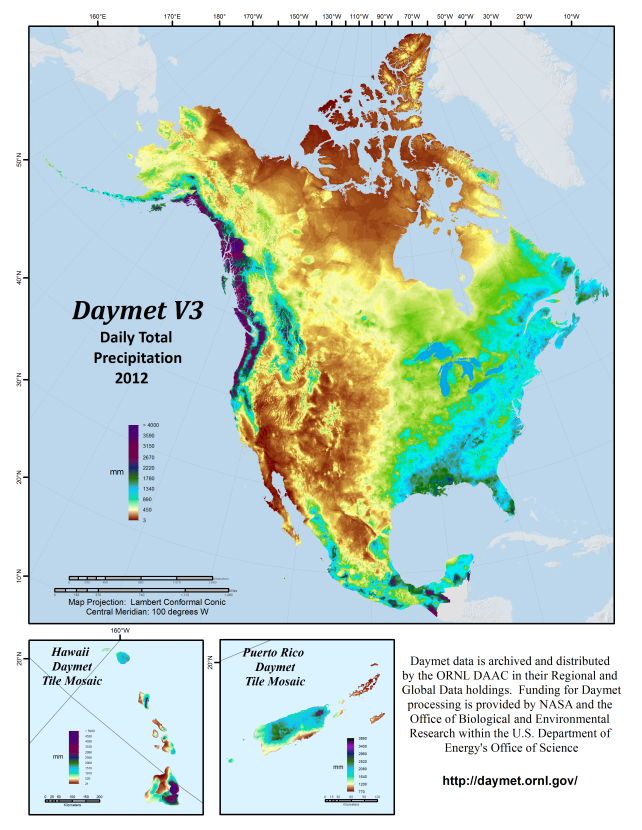 Dataset Characteristics
Spatial Resolution ….. 1km x 1 km
Temporal Resolution ….. Daily
Years Available ….. 1980 – 2016
Spatial Region ….. North America
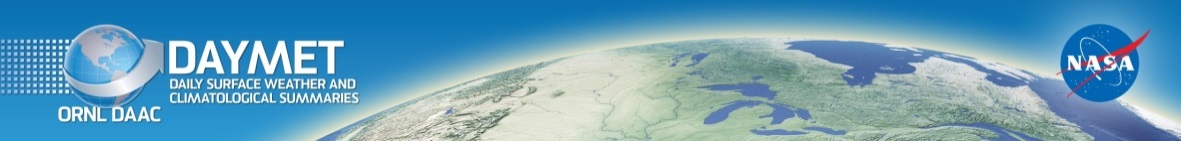 12
Daymet
Access to Daily Data Allows Customized Research Analysis

Customized Climatologies (DJF, NDJ)

Calculation and Departure from “Normal” (30 yr, Decadal)

Spatial and Temporal Analysis of Days Below a “Threshold”

Growing Degree Days w/ selected Tbase

Output Formats Appropriate to User Needs
13
Daymet
Web-based access to Daily 1 km data
Direct download of netCDF files
Customized tools and services 
Single Pixel Tool
THREDDS netCDF Subset Service (NCSS)
14
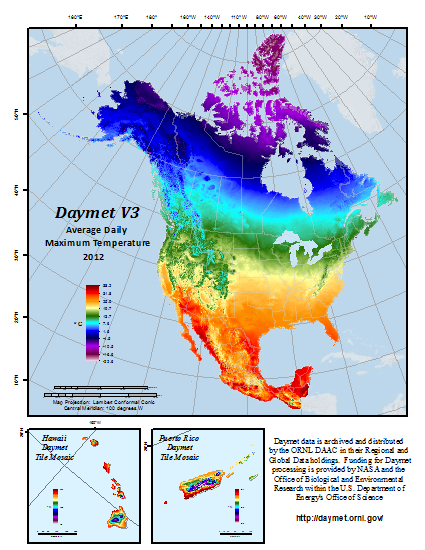 Daymet
ORNL DAAC Direct Data Download
North American Daily Data Files
netCDF4 file format with internal compression
Also available
Climatological Summaries (netCDF, geoTIFF)
Spatially Reference XVAL (uncertainty)
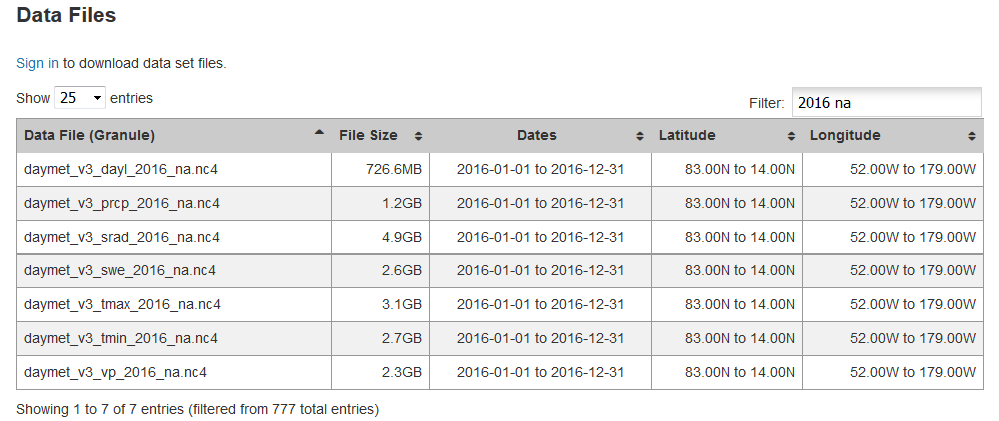 ~ 17 GB / year
15
Daymet
https://daymet.ornl.gov/single-pixel/
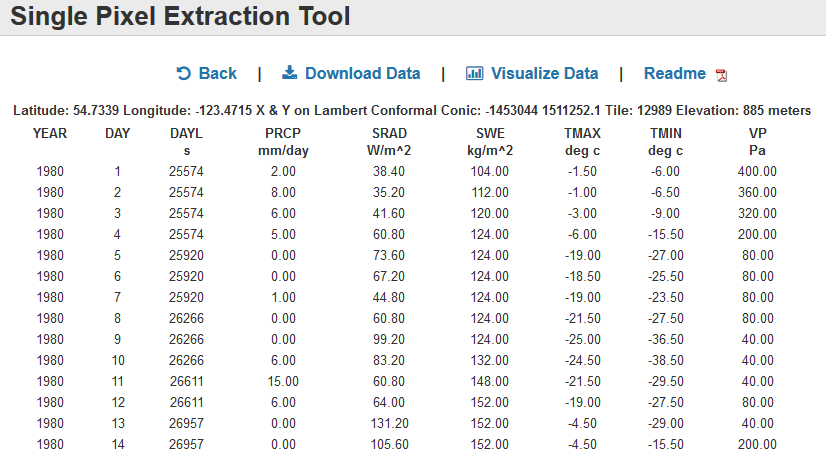 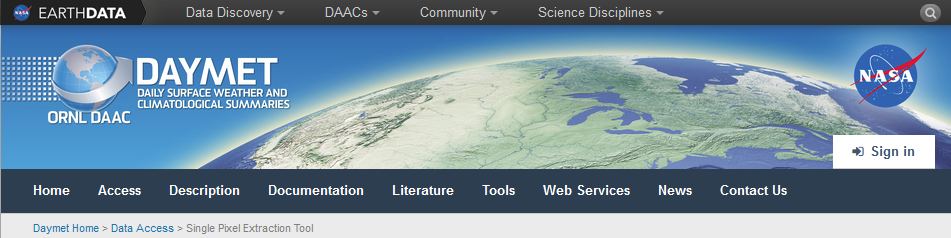 Automate !
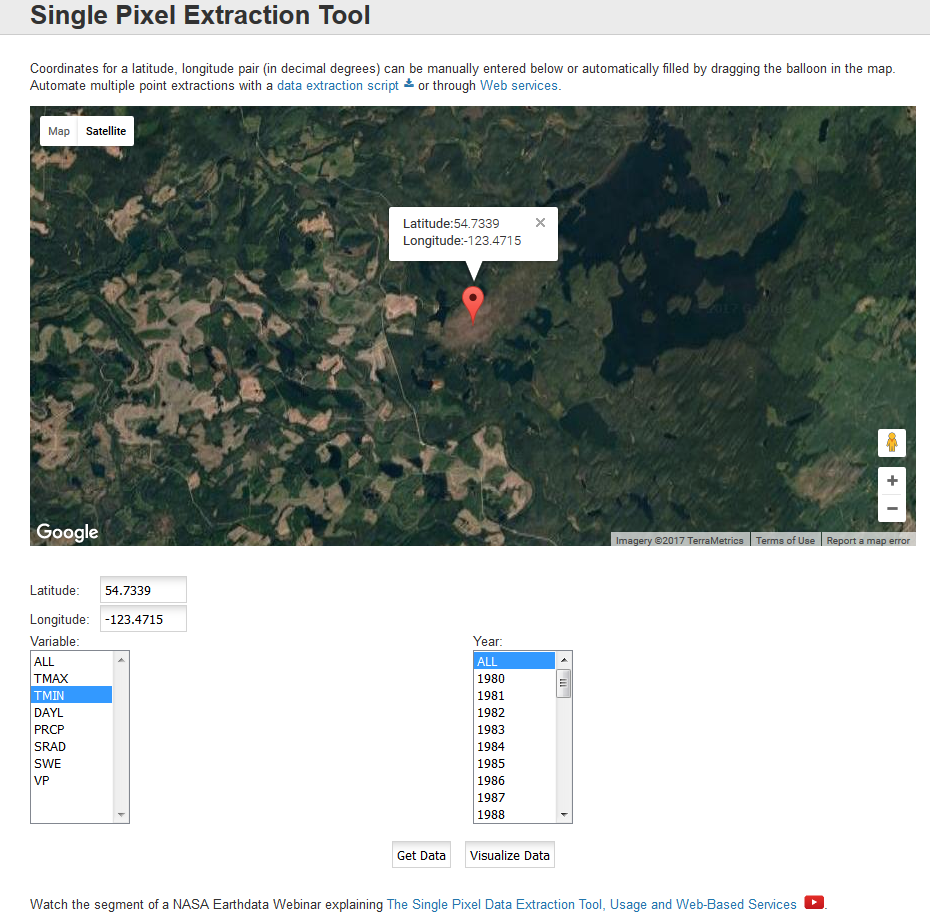 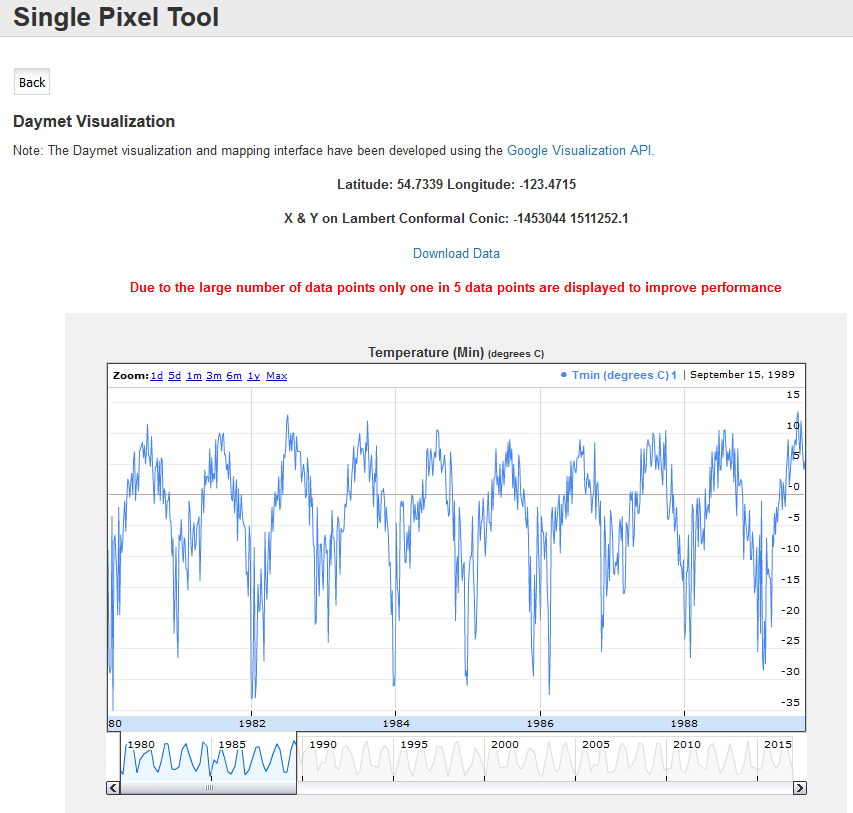 16
Daymet
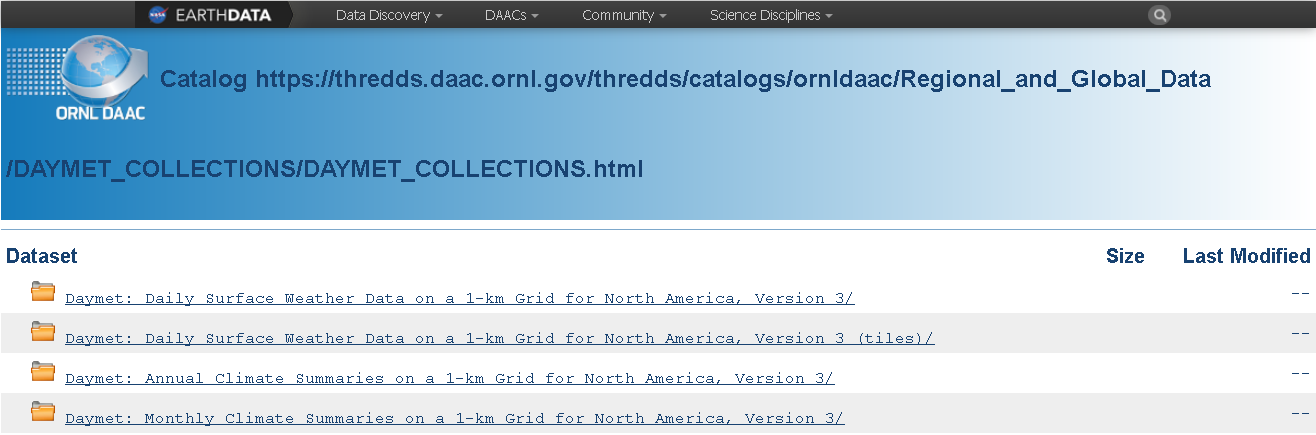 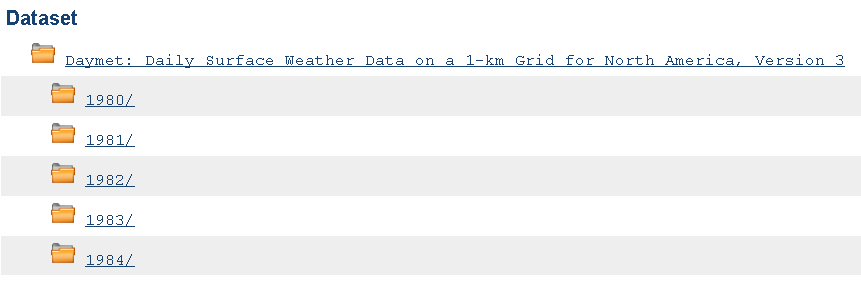 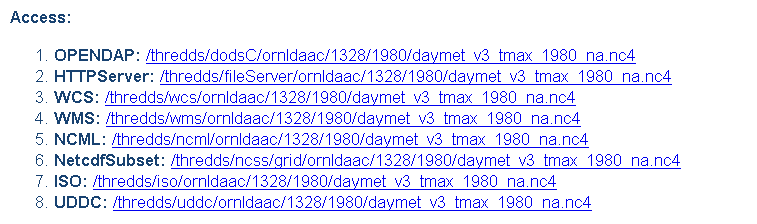 17
Daymet
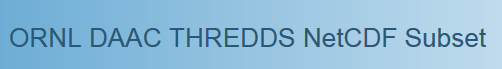 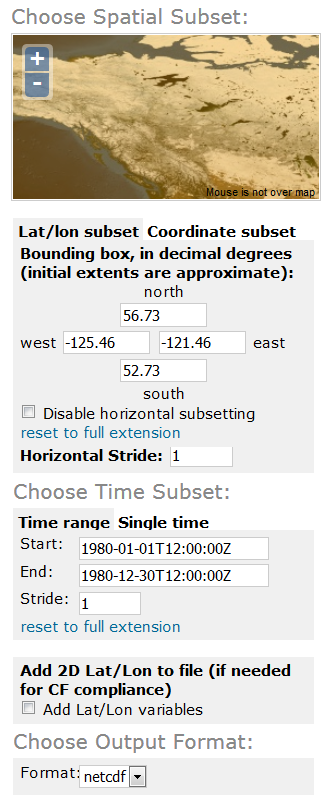 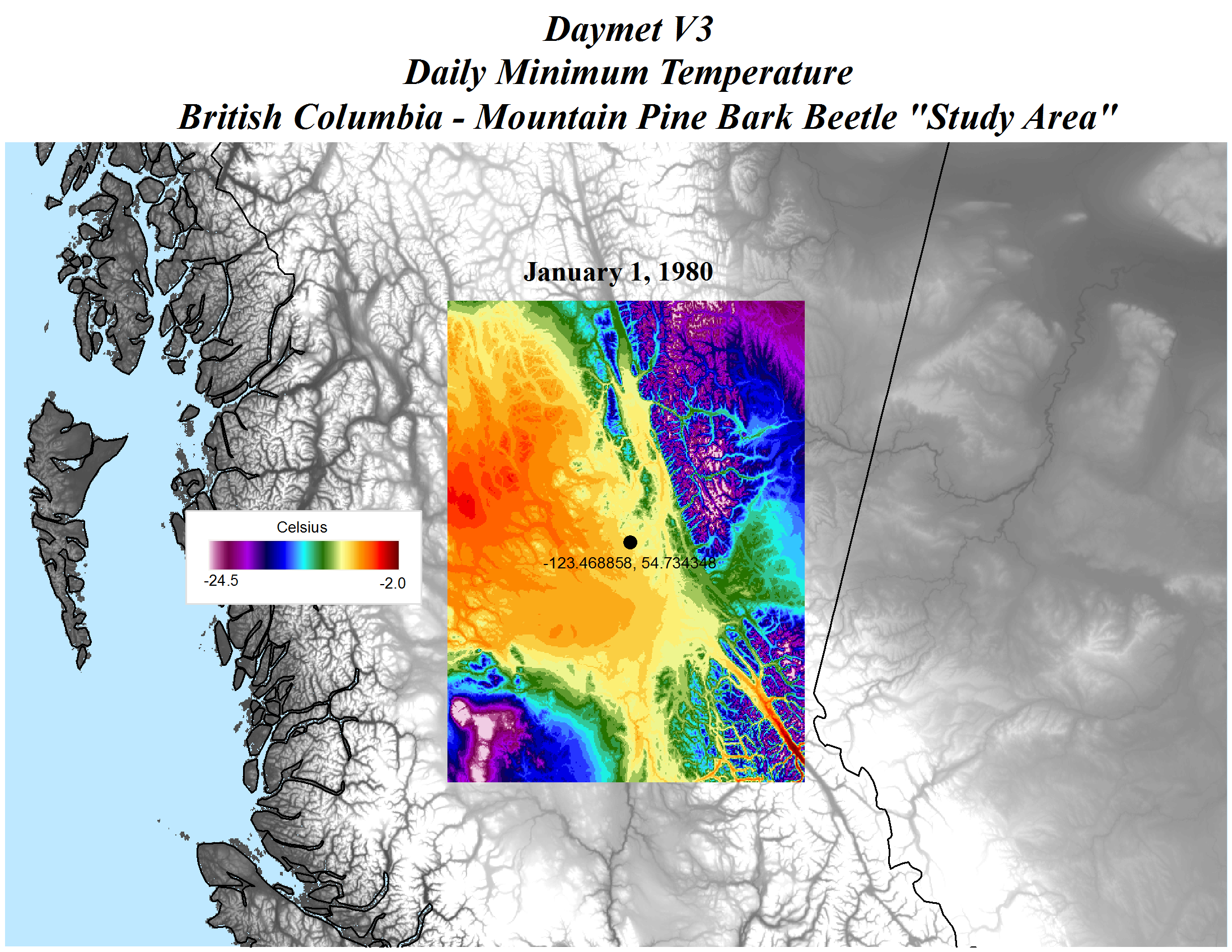 Automate !
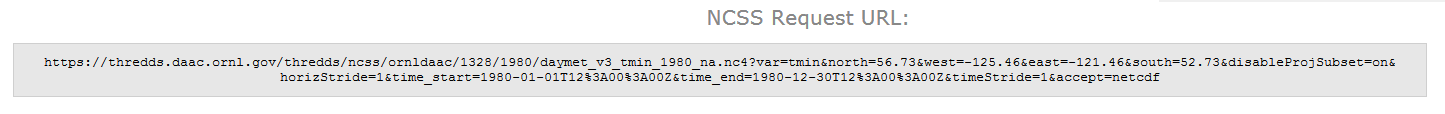 18
ORNL DAAC Soil Moisture Visualizer
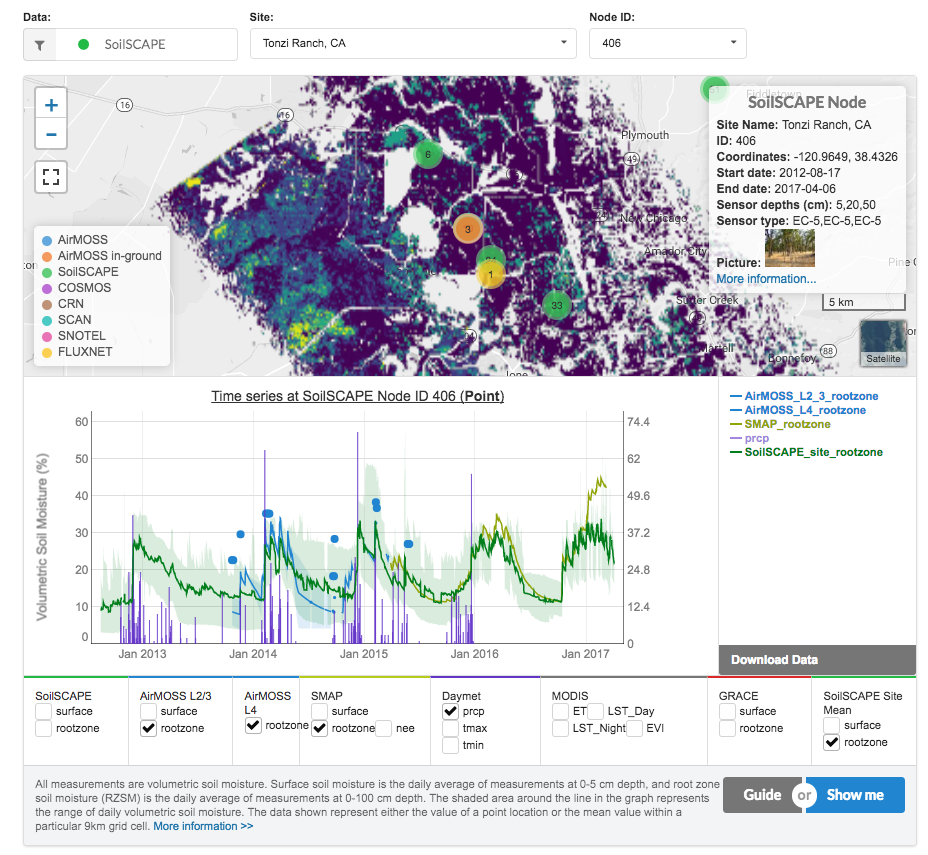 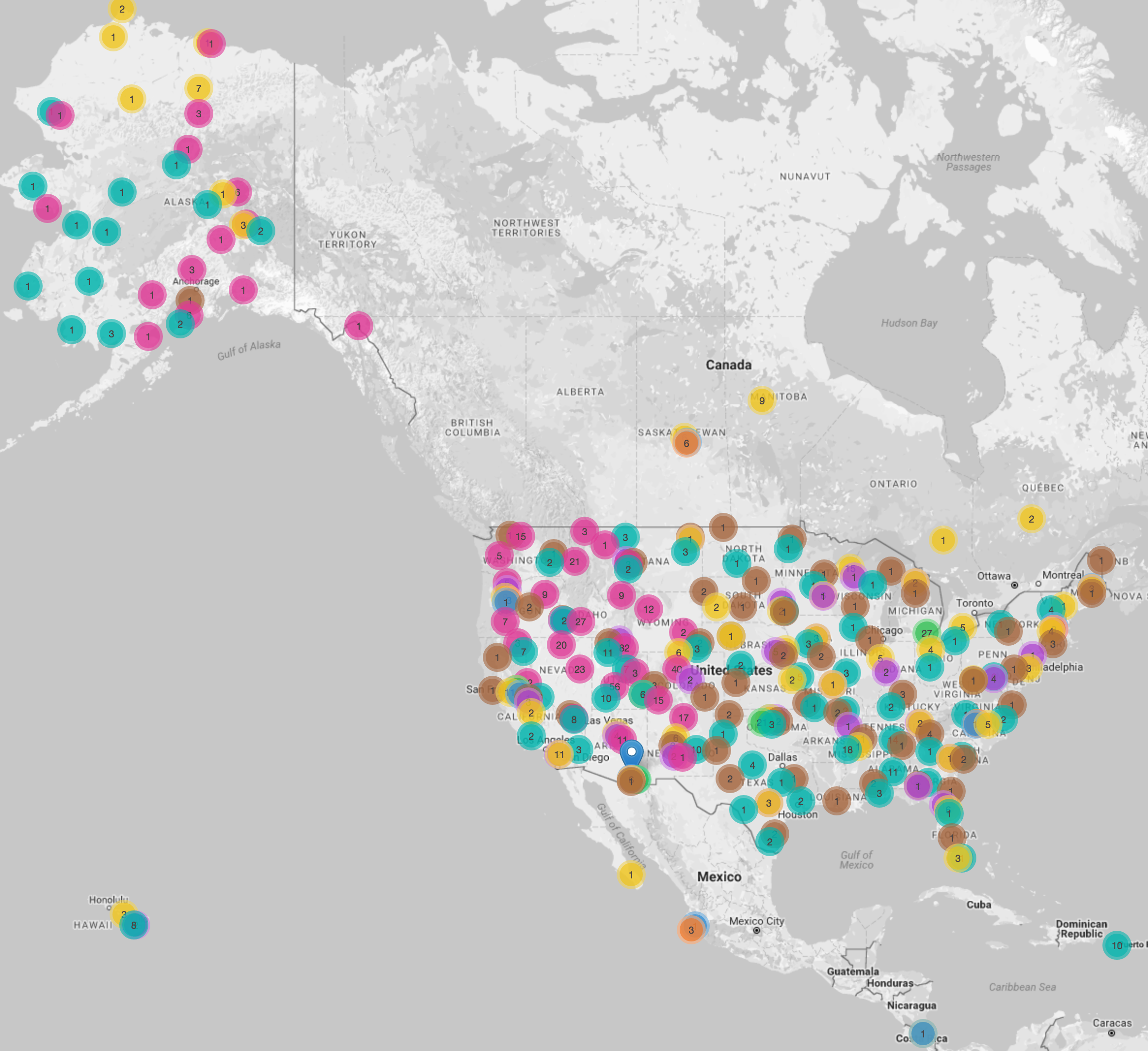 Get SMAP L4, GRACE, precipitation,
and in-ground soil moisture from networks across North America
https://airmoss.ornl.gov/visualize
Connect with us for updates
https://twitter.com/ORNLDAAC 
https://www.facebook.com/OakRidgeDAAC
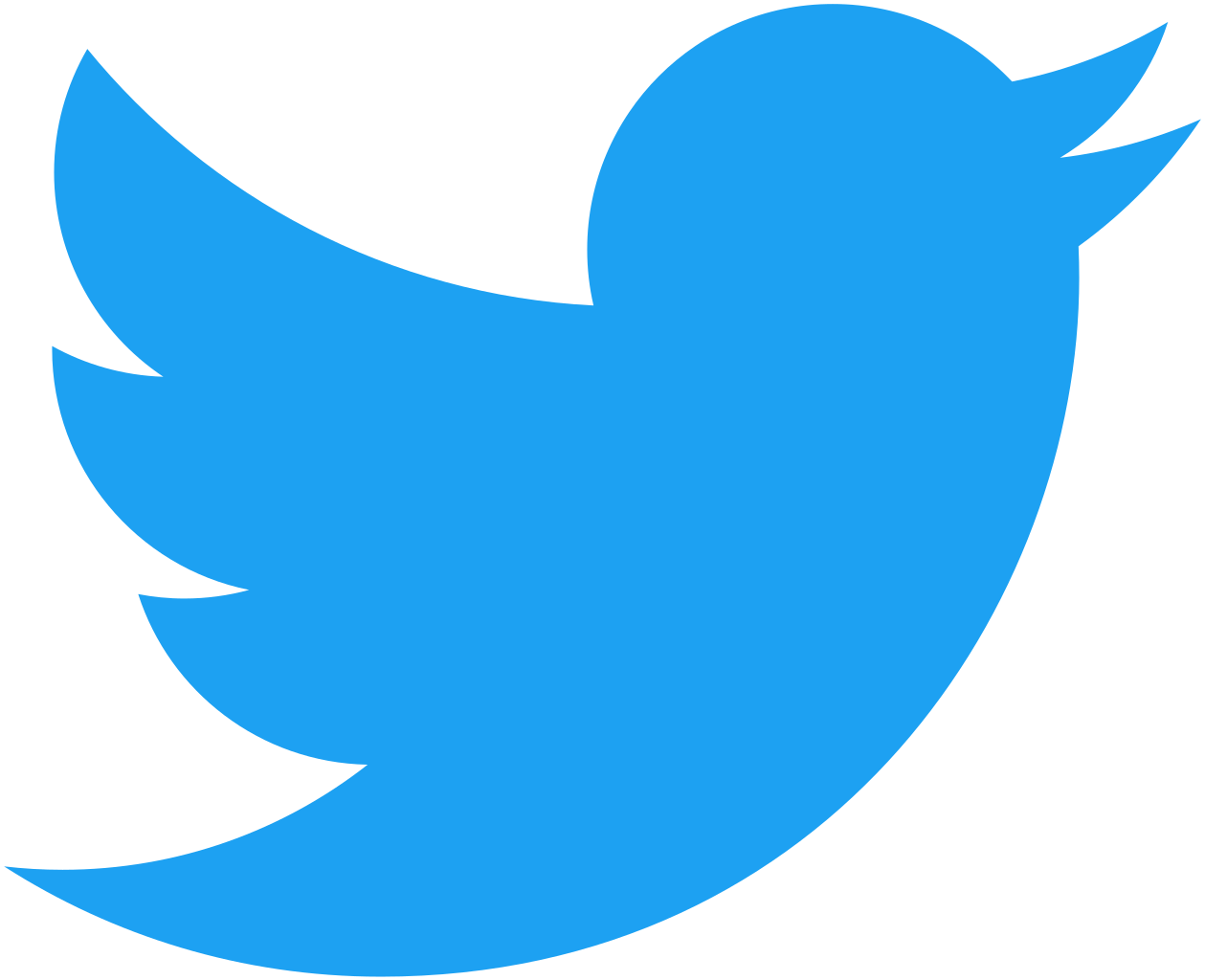 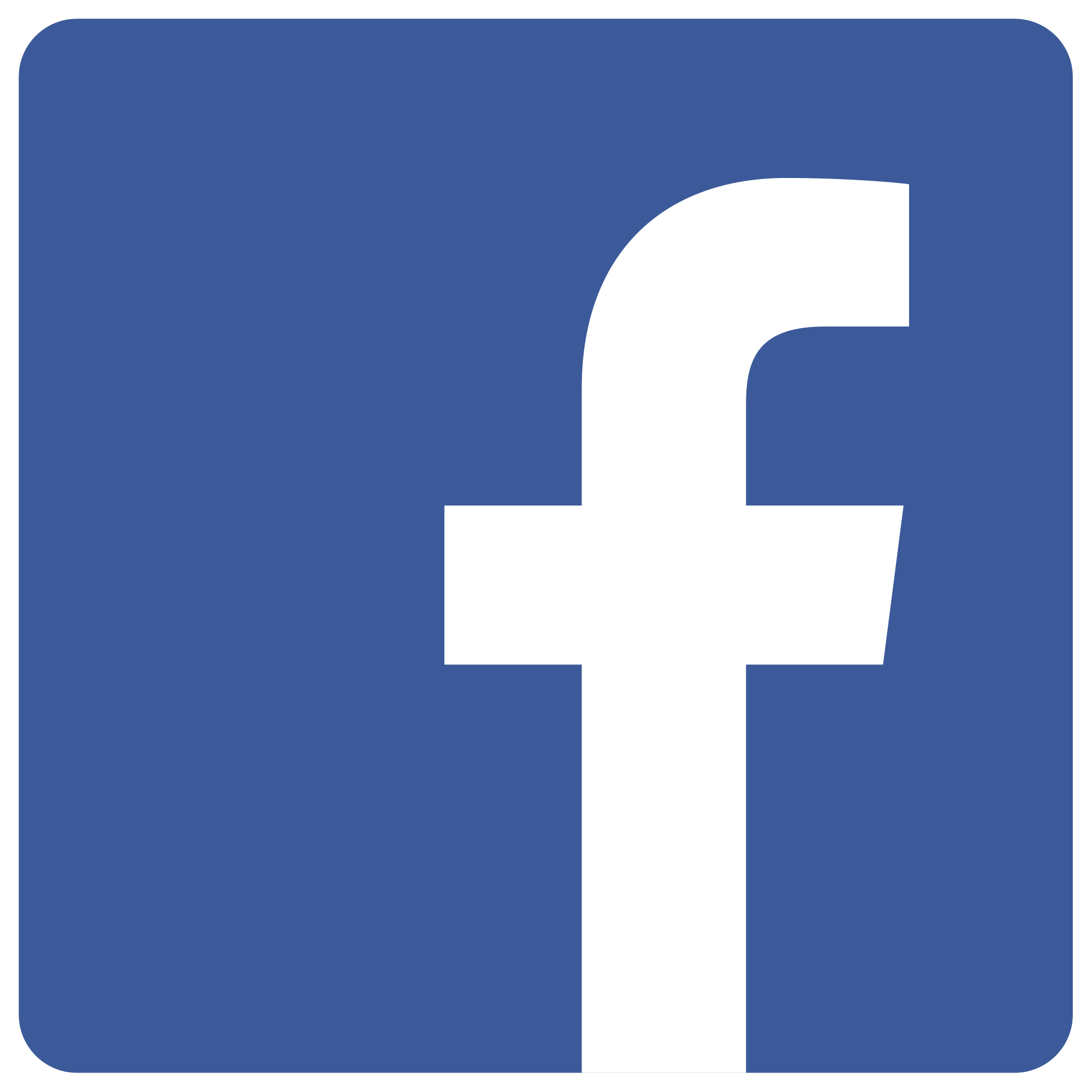 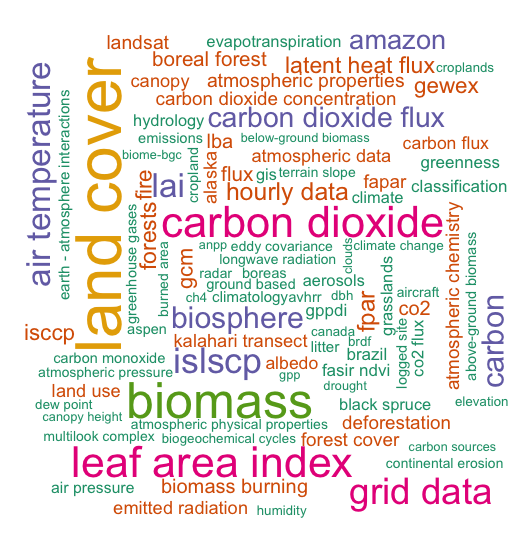 Top 100 ORNL DAAC keywords
20